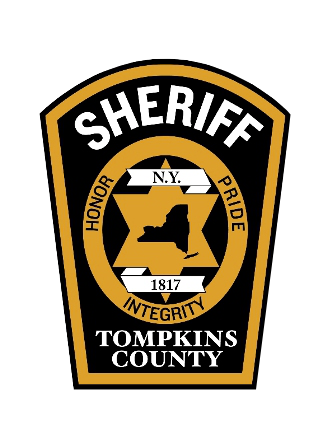 Tompkins County Sheriff’s Office
2020 Budget Presentation
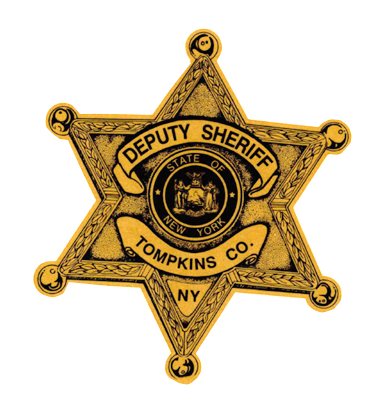 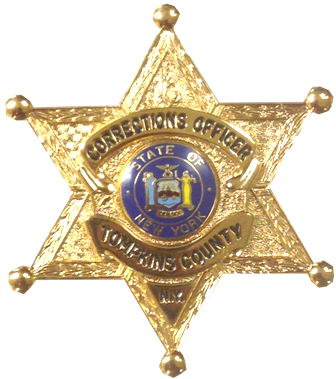 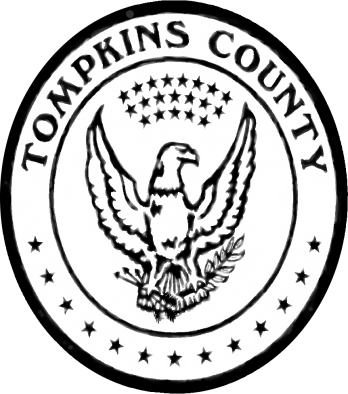 1
Recommended Budget
Sheriff (3110-Civil, 3111-SWAT, 3113-Law Enforcement, 4250-STOP-DWI):
Jail (3150-Corrections, 3151-Medical/Board-out):
[Speaker Notes: ** Note that the STOP DWI budget has been added into the Modified 2019 and the Recommended 2020 already.]
Sheriff’s Office Expenditures Influences (3110, 3111, 3113, 4250)
2
Civil Division-3110:
Increase in Family Court paperwork services
Changes in NYS law make paper services more difficult for residents, which is making it so more people are unable to collect on income executions, file eviction paperwork, etc… 
Road Patrol- 3113:
Staff absences as a result of 207C and disability
Recommended staff increases – 2 Deputy positions - one funded through the Sheriff’s Office budget
STOP-DWI – 4250:
Adoption of position into FTE roster and functional unit into budget
Sheriff’s Office Revenue Influences (3110, 3111, 3113, 4250)
3
Civil Division-3110:
Decrease in revenue from paper services – Family Court paperwork has no fee
Increase in pistol permits processed
Law Enforcement-3113:
Increase in Fines, Forfeitures and Bails account -$5,000 and offset by Confidential Investigations expenditure line on $5,000
Increase in Airport Revenue through analysis of prior years
STOP-DWI-4250:
Decrease in STOP-DWI Fines (-$104,000 to -$52,000) - Cut in half from last year.
Decrease from 2019 Modified of Gifts and Donation Revenue(-$8,761 to $0)
Decrease from 2019 Modified of Other Misc. Revenues (-$5,300  to $0)
Jail/Medical Board-out Expenditure Influences (3150 & 3151)
4
Jail - 3150:
Staff absences as a result of 207C and disability

Medical/Board-out - 3151:
Introduction of Medication Assisted Treatment Module
Jail/Medical Board-out Revenue Influences (3150 & 3151)
5
Jail – 3150:
Phone commission revenue
Tower detail revenue
One-time Medication Assisted Treatment Grant not included in this budget as in 2019 modified budget 
Totaled $12,000 adopted via resolution R19-79

Medical/Board-out– 3151:
One-time Medication Assisted Treatment Grant not included in this budget as in 2019 modified budget 
Totaled $48,000 adopted via resolution R19-79
6
Full-Time Equivalents
Sheriff:
Jail:
7
Sheriff & Jail Over-Target RequestsSupported by the Recommended Budget
[Speaker Notes: OTR #65: Over the last decade, arrests for DWI throughout Tompkins County have decreased by nearly 50%, mirroring statewide trends. The decline in arrests has led to drastic reductions in fine revenue, and local funding is now necessary to sustain the salary and fringe costs of the STOP-DWI Coordinator. To address these trends, the STOP-DWI Program will be restructured in 2020 and sustained in the future using local funding. Plans for restructuring include:

*Placing the STOP-DWI Coordinator position in the Sheriff's Office; Expanding the duties of the position to provide needed administrative support to the Sheriff's Office;  Reassigning some duties of the position (interlock monitoring) to staff at the Probation Department who perform similar tasks; Merging the STOP-DWI Advisory Board with the Traffic Safety Board and providing administrative support to this new Board.


OTR #91, #92, #93: These Target OTRs are requesting two additional staff for the Sheriff's Office. OTR 91 is requesting funding for one full-time Deputy Sheriff and OTR 93 is requesting a second full-time deputy. Both positions would be placed in special assignments aimed at addressing quality of life issues and improving community relations. These two positions would be assigned to work four 10-hour shifts, Wednesday-Saturday, from 11:00 am-9:00 pm, encompassing the busiest call-activity days and times.

The activity conducted by these deputies would include: Visiting local schools on a rotating basis from 11:30 am -2:30 pm each weekday, Participating in local community events (especially those during the daytime on Saturdays) as Crime Prevention Officers, Conducting targeted traffic enforcement details and quality of life issues from 3:30 pm -9:00 pm as Traffic Officers, and Assisting with Juvenile Transports and as Warrant Officers as needed.

Placing these positions in special assignments will supplement the existing road patrol shifts. Those placed in special assignments would not fall within typical scheduling
parameters, providing greater opportunities to address departmental and community needs on an on-demand basis and not subject to minimum staffing requirements. With the addition of two new deputies in this special assignment shift, regular patrol shifts would be able to handle more routine calls for service without interruptions, and decrease the likelihood of one patrol car covering two zones.

OTR #91 is being funded by reductions in various budget lines such as overtime, travel/training, departmental equipment and boarding of prisoners (board-outs). In total, the reductions in these budget lines equal the cost of adding an additional deputy position. The transfer of spending authority from the Jail's mandated account for boarding of prisoners to the Law Enforcement unit in the Sheriff's office increases the Fiscal Target for the Sheriff's Office, without increasing the net local cost for Sheriff's Office and Jail combined. As stated above, OTR #92 aligns with OTR #91 as we need to reduce the Target funding in the Jail functional unit in order to fund OTR 91. 

OTR #83: This OTR is for the development of a replacement schedule for bulletproof vest, which need to be replaced regularly in order to maintain safety and integrity of the equipment.

OTR #79: This OTR is to add an Electronic Medication Administration Record Module proposed by Black Creek Integrated Systems to provide thorough and seamless medication management with our Corrections facility. This type of system is utilized in hospitals, but will be used in our
facility to assure accuracy for disbursement of inmate medications.

OTR #80: This OTR is for the development of a replacement schedule for bulletproof vest, which need to be replaced regularly in order to maintain safety and integrity of the equipment.]
8
Questions?
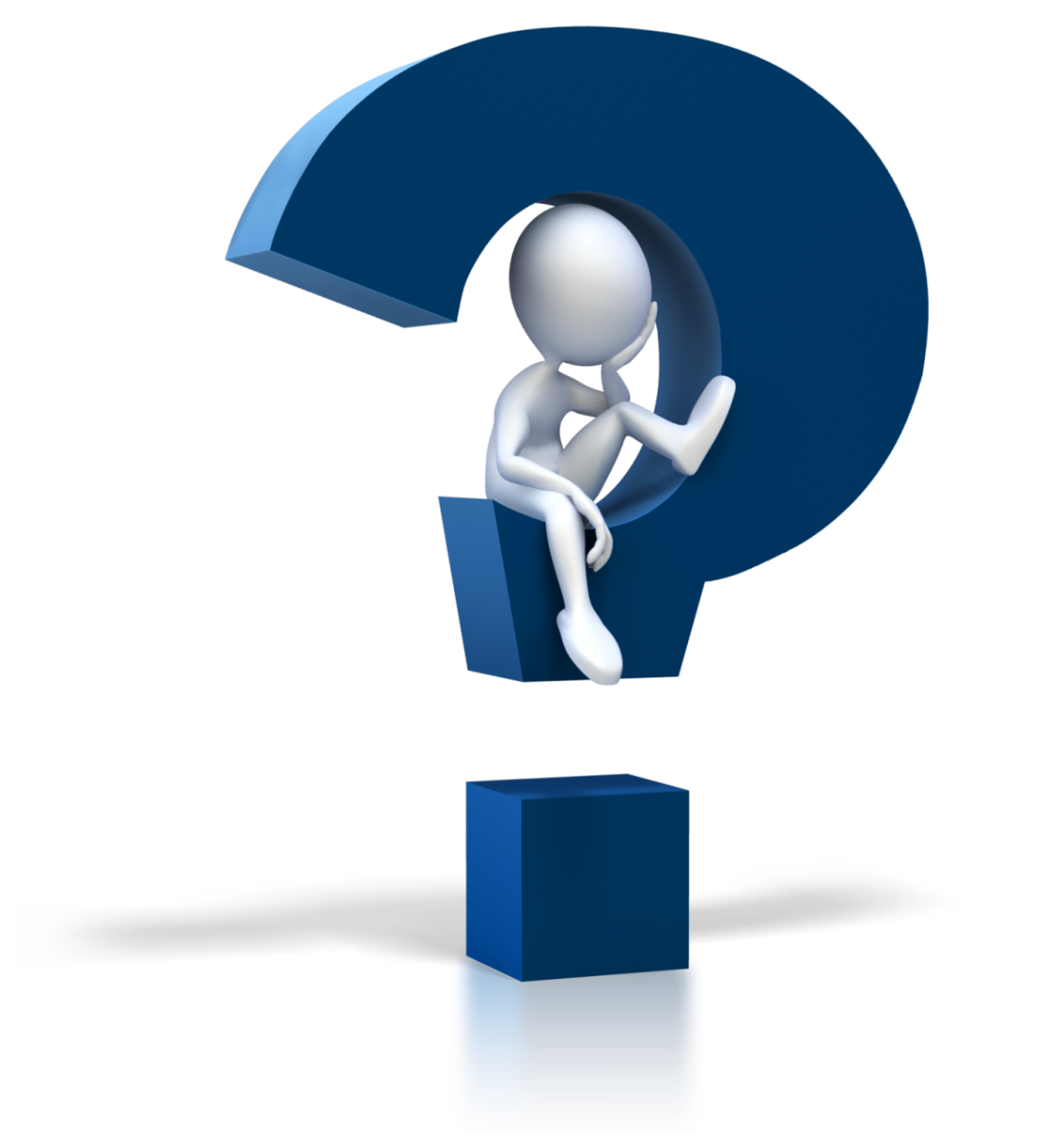